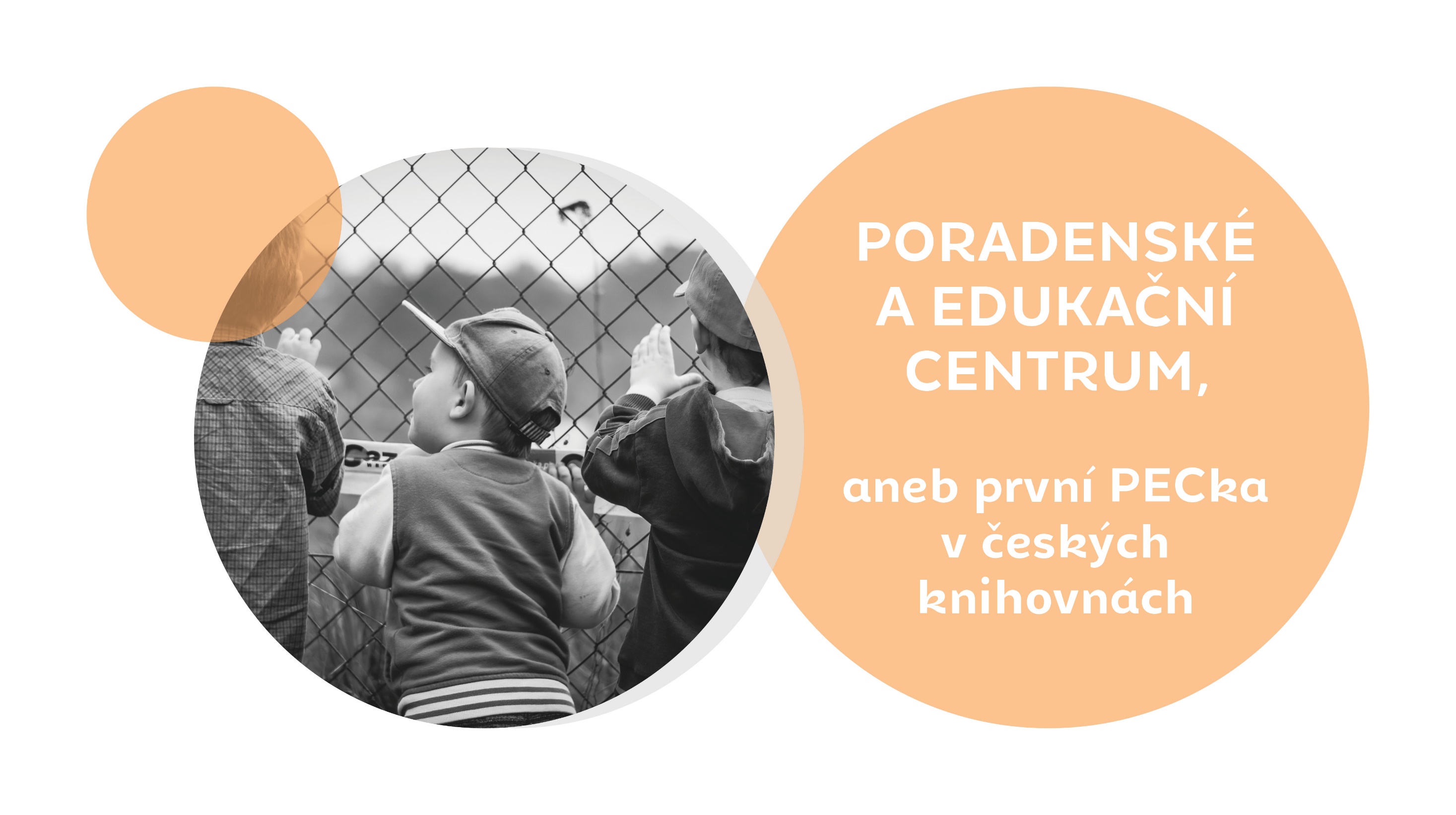 Severočeská vědecká knihovna v Ústí nad Labem
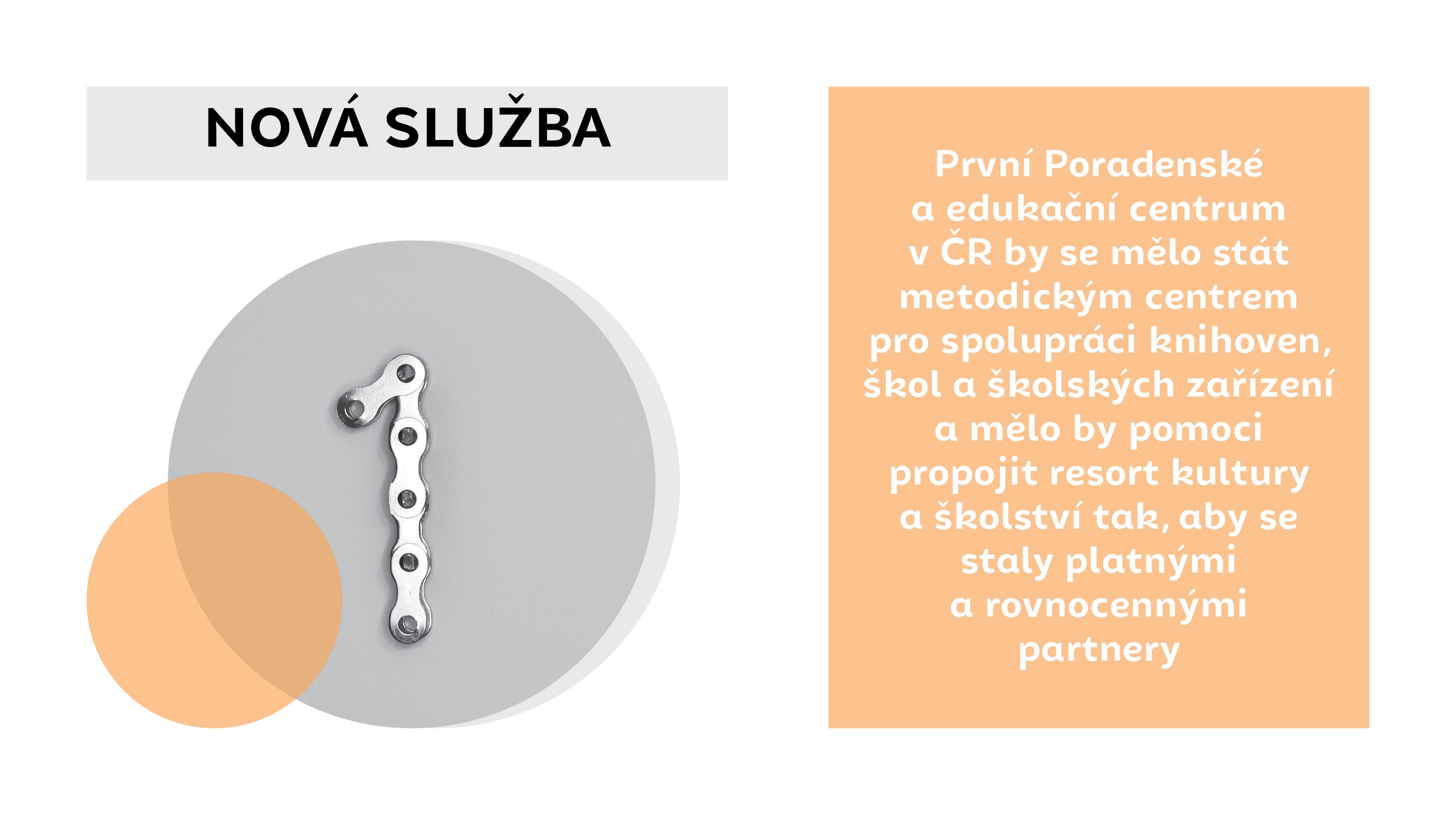 KKS Olomouc 11. 9. 2019
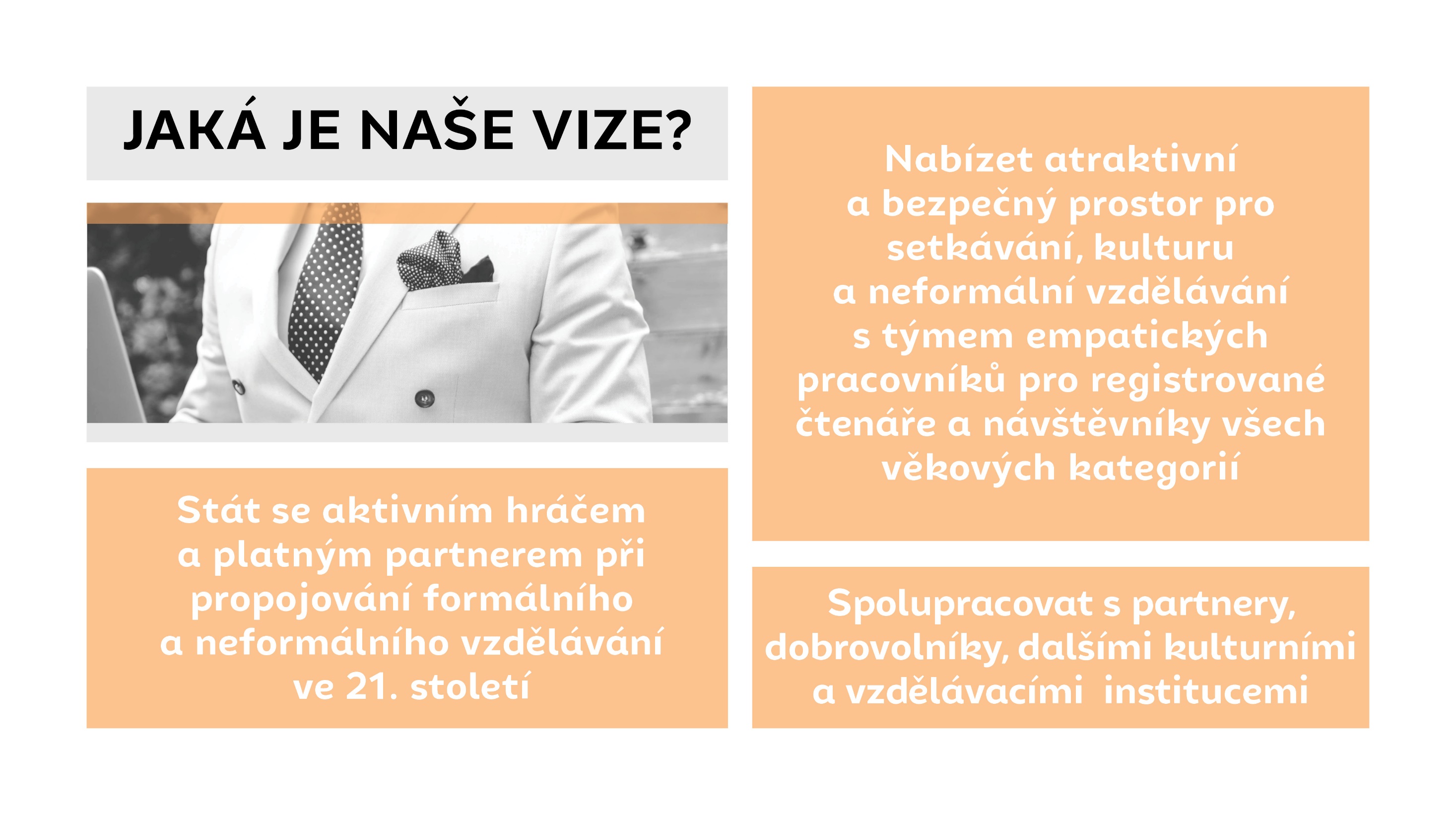 KKS Olomouc 11. 9. 2019
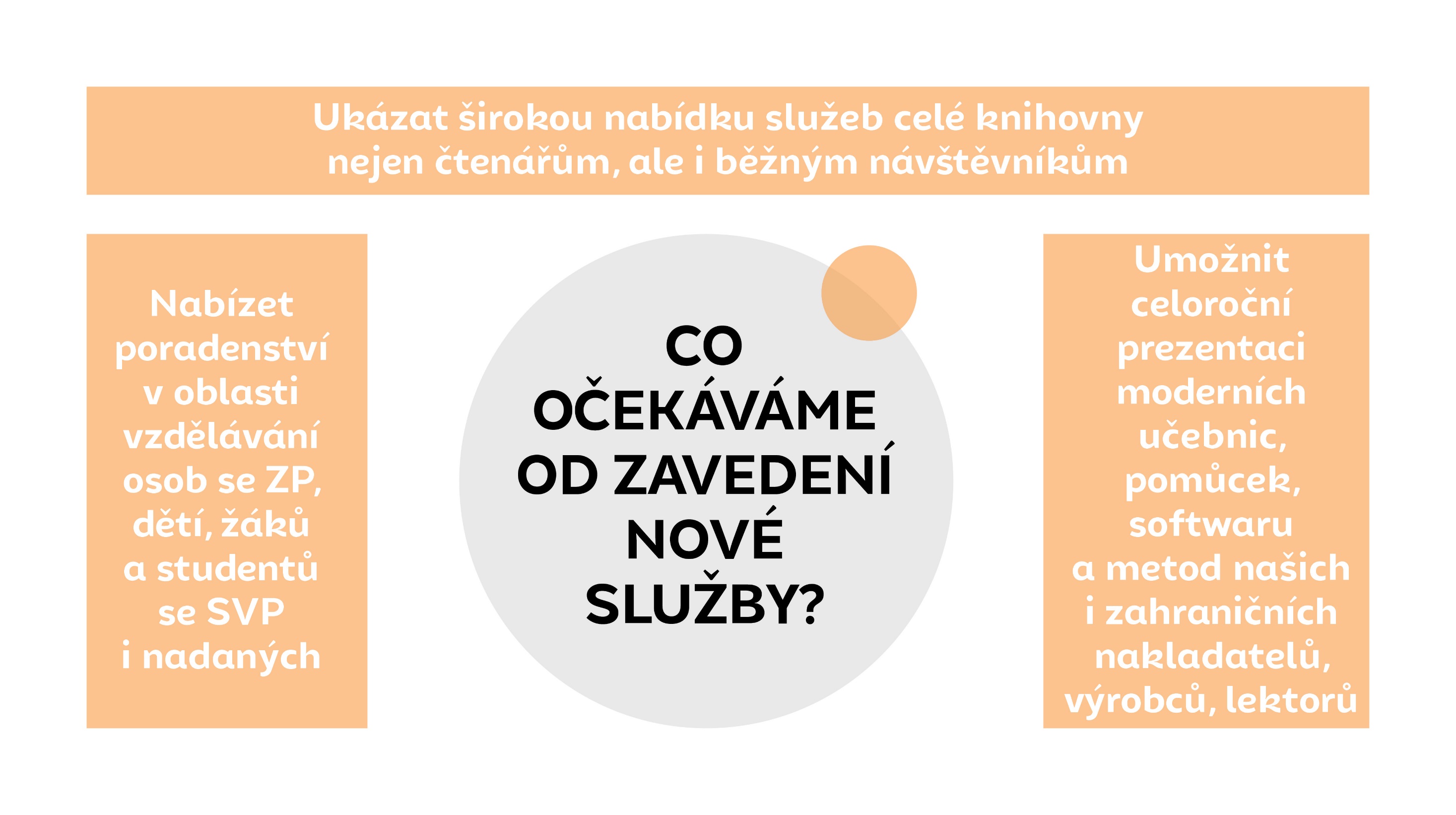 KKS Olomouc 11. 9. 2019
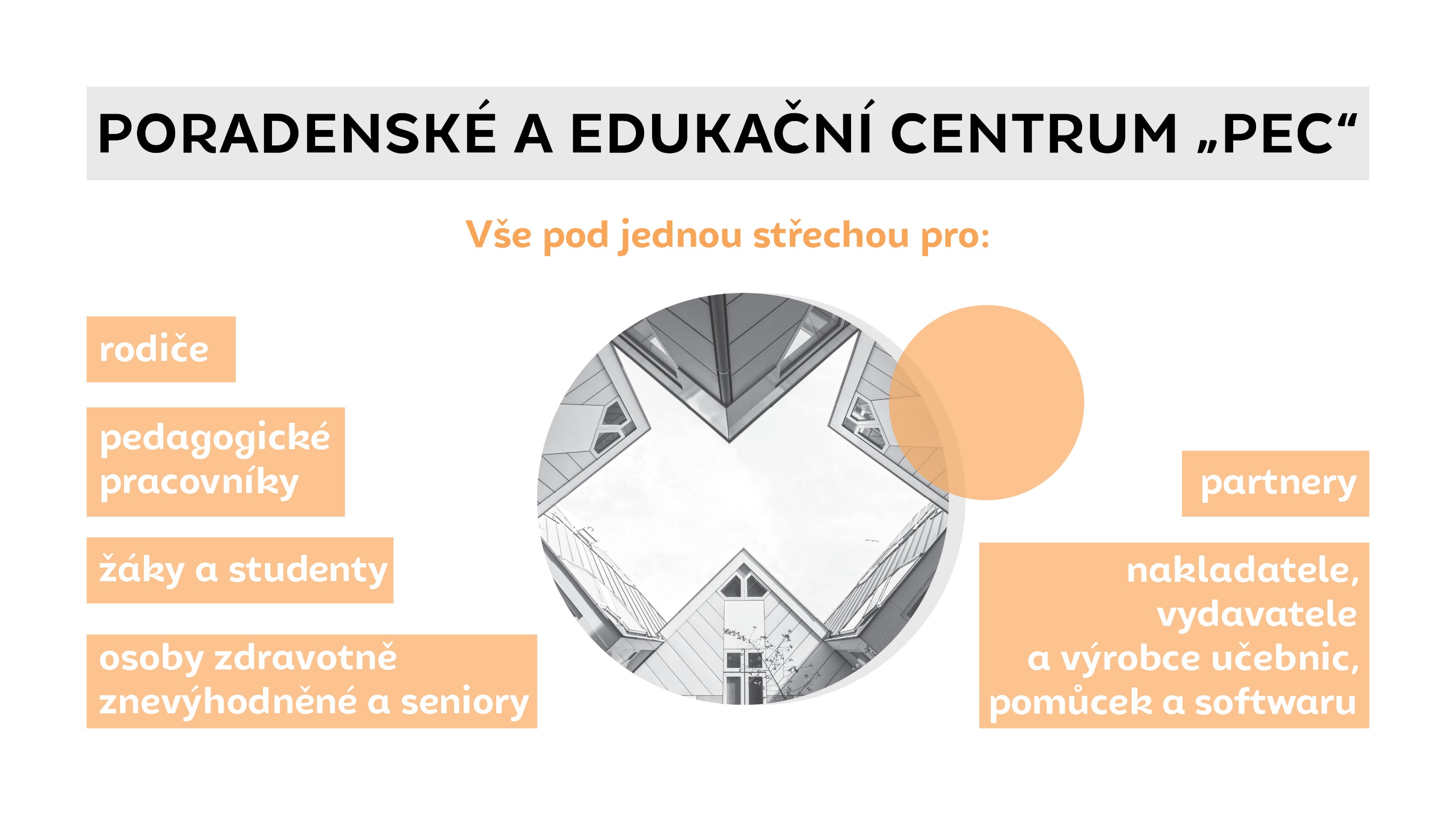 KKS Olomouc 11. 9. 2019
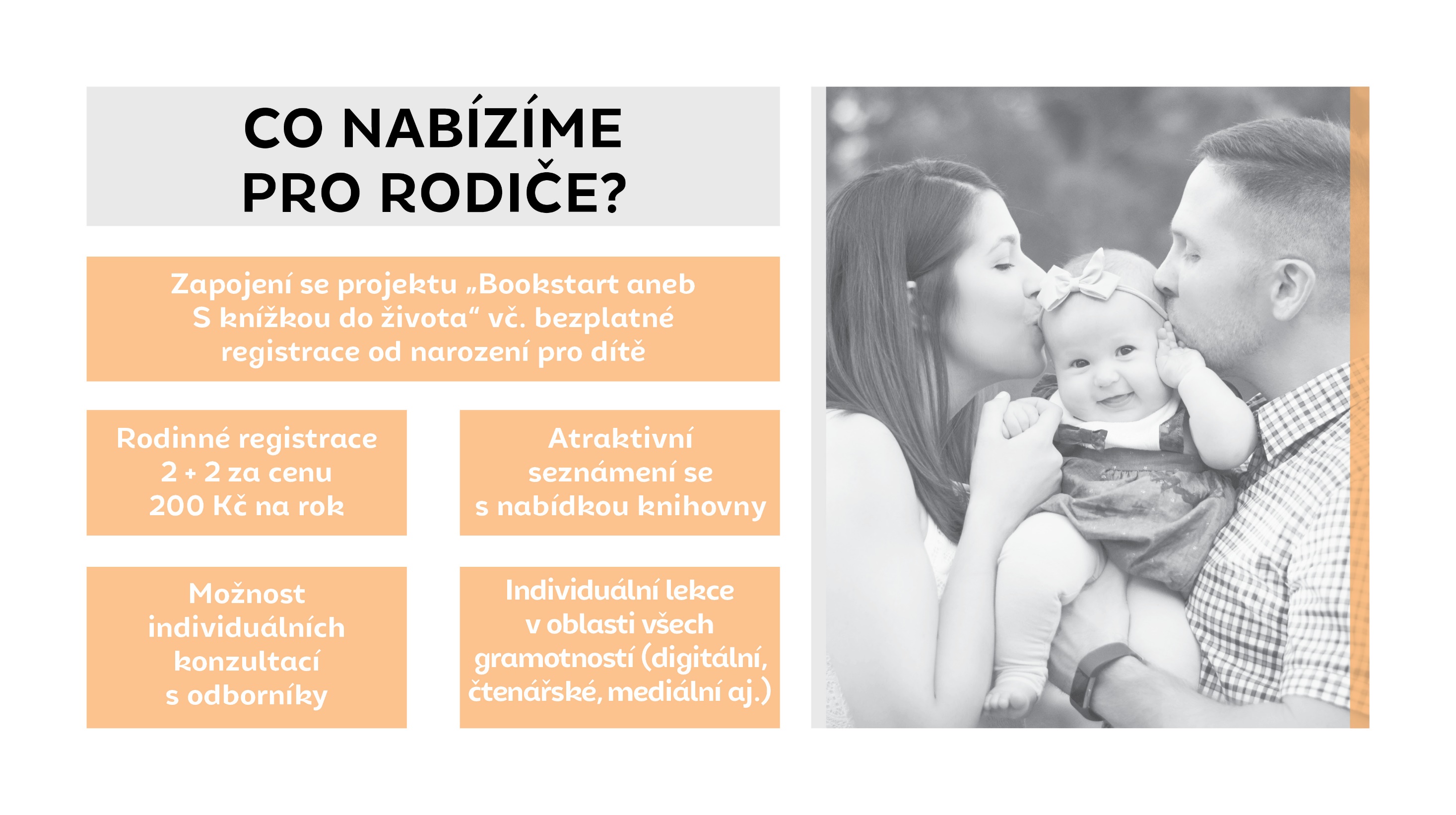 KKS Olomouc 11. 9. 2019
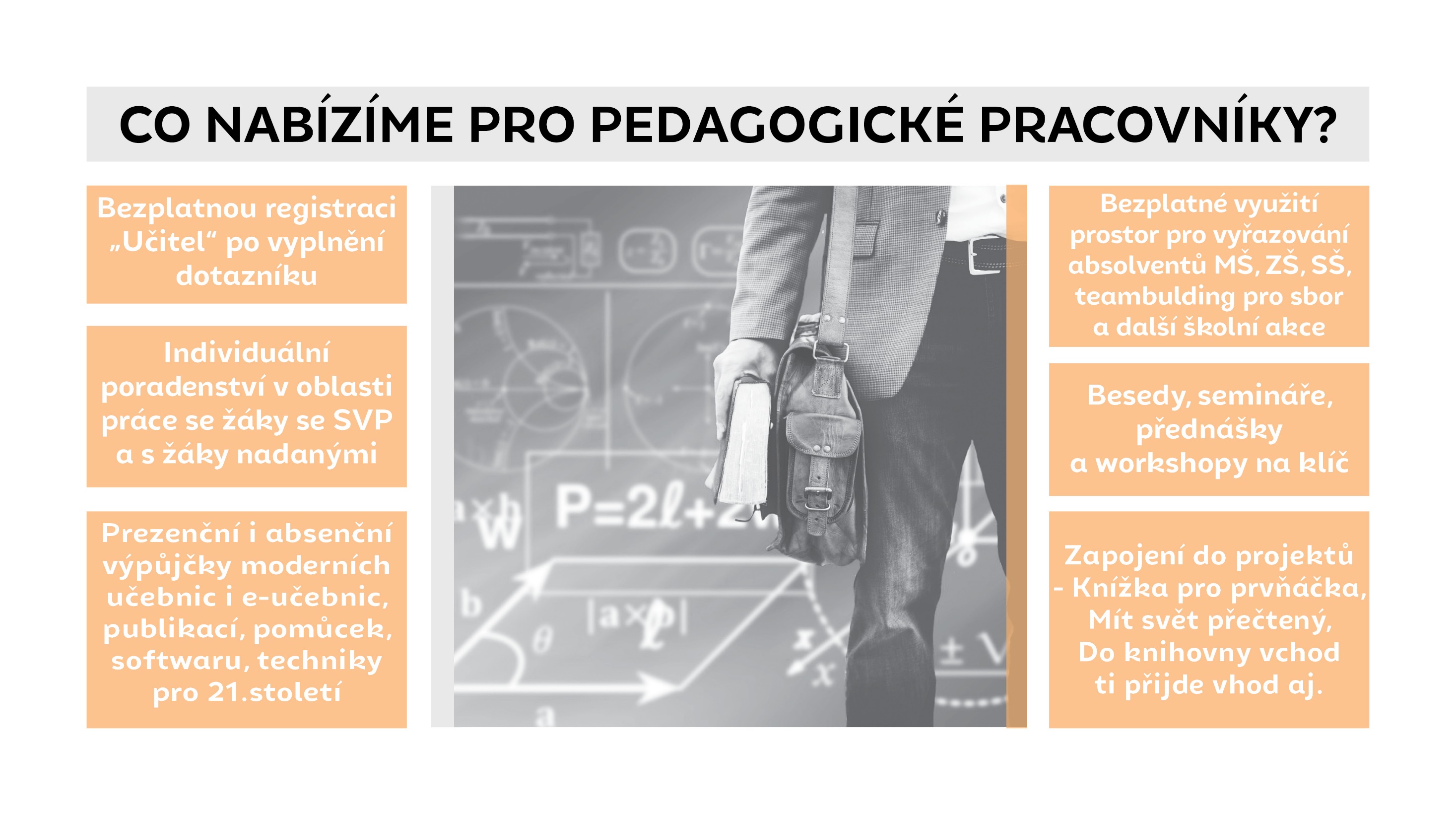 KKS Olomouc 111. 9. 2019
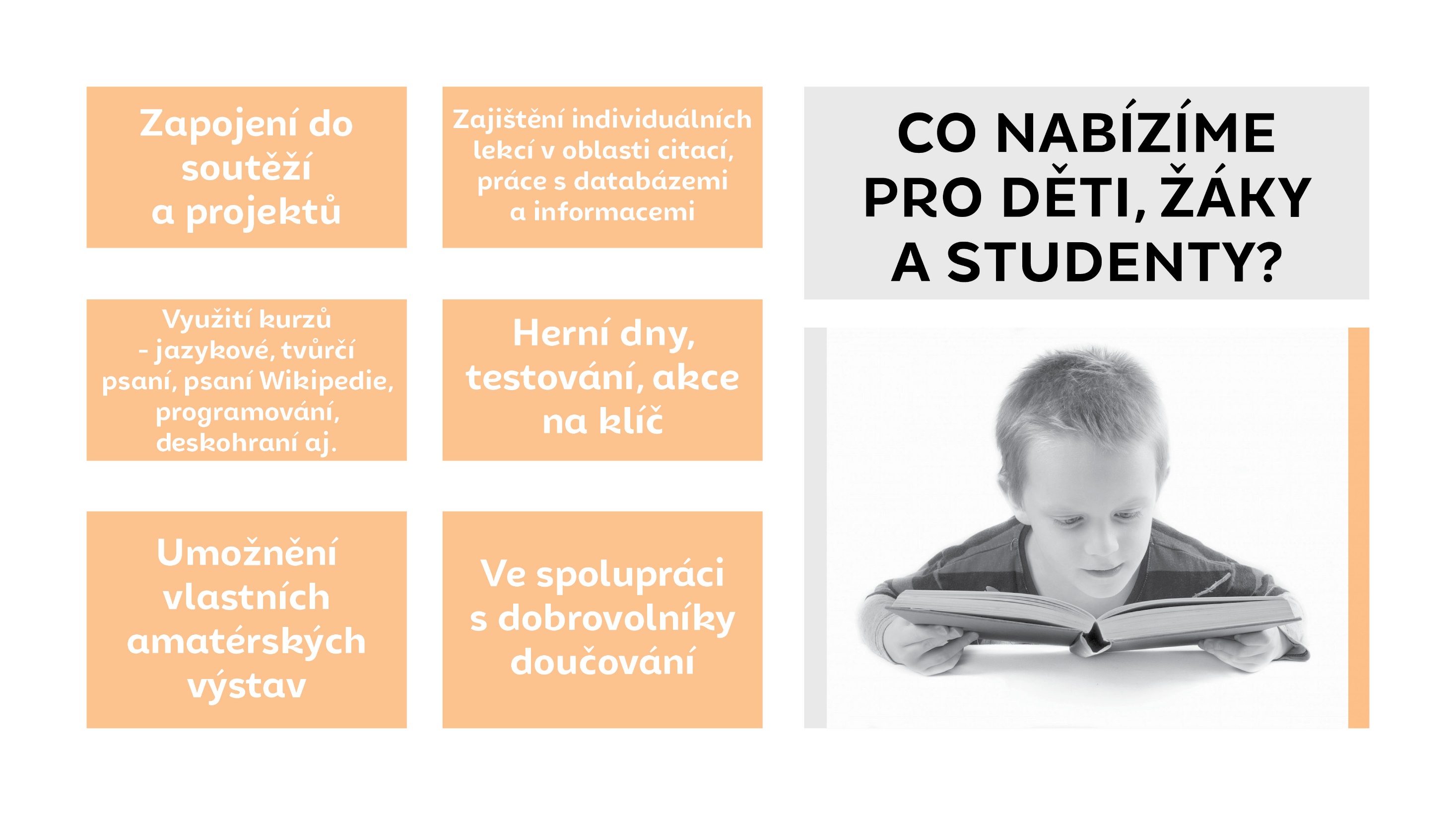 KKS Olomouc 11. 9. 2019
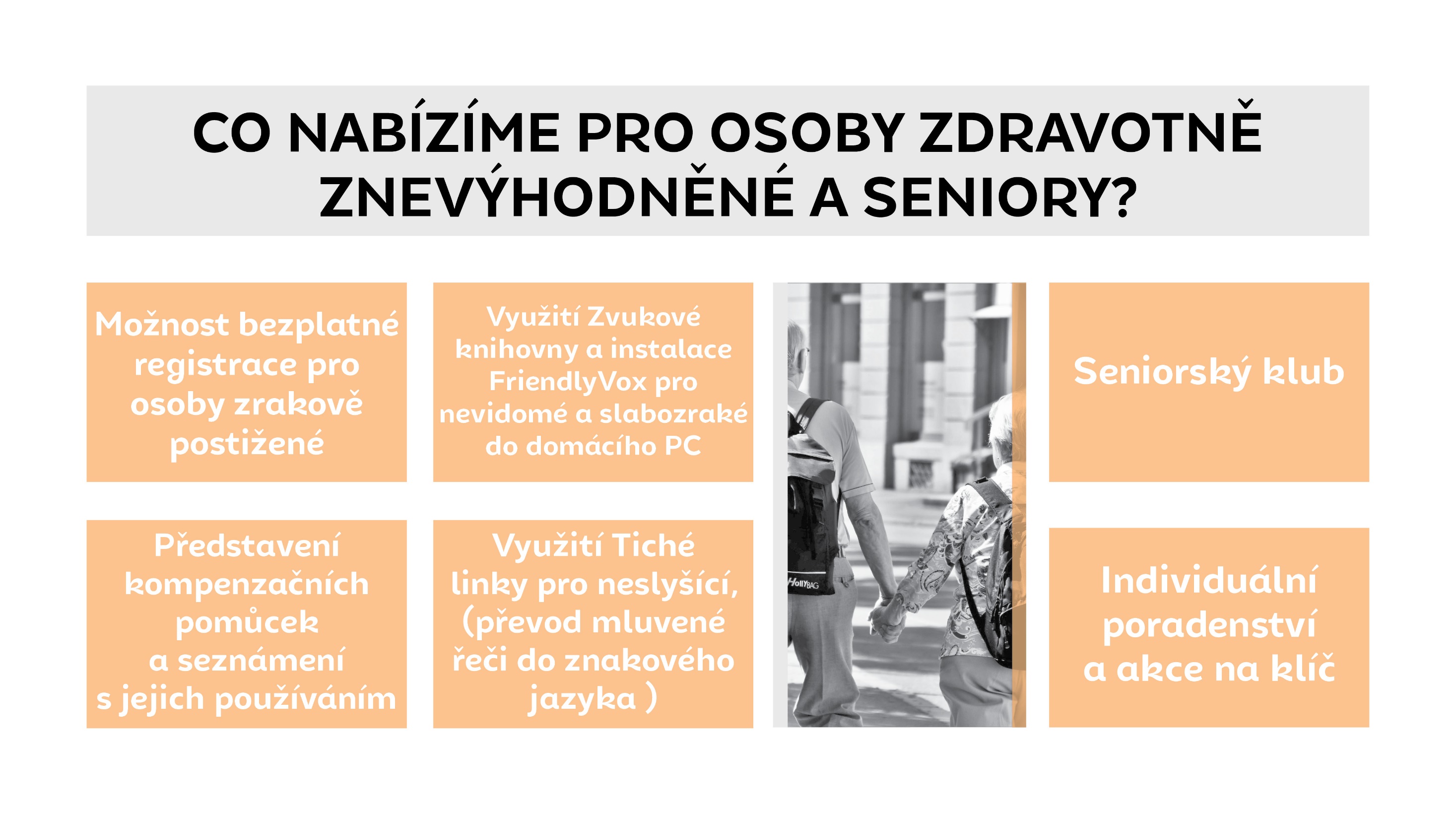 KKS Olomouc 11. 9. 2019
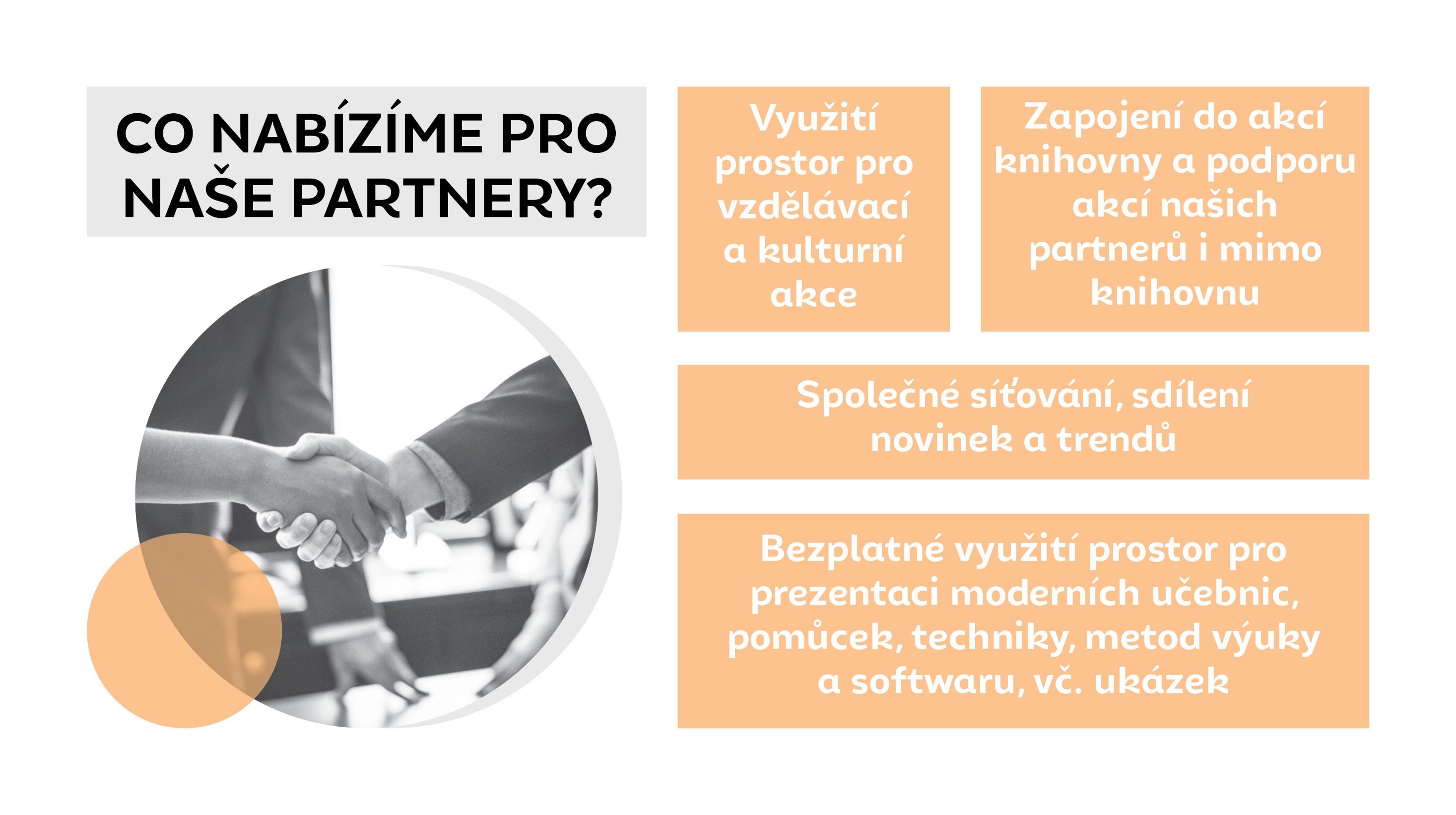 KKS Olomouc 11. 9. 2019
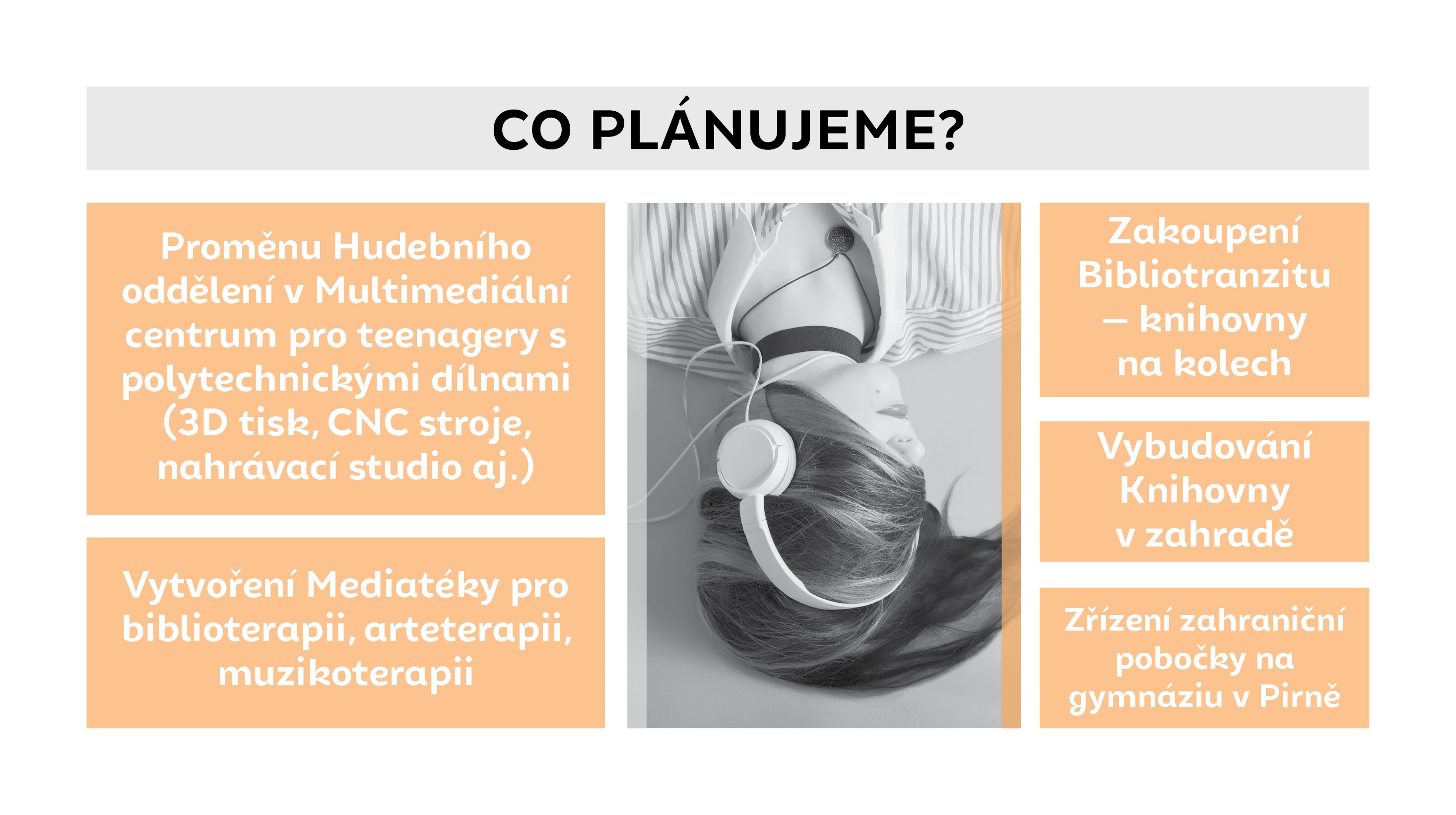 KKS Olomouc 11. 9. 2019
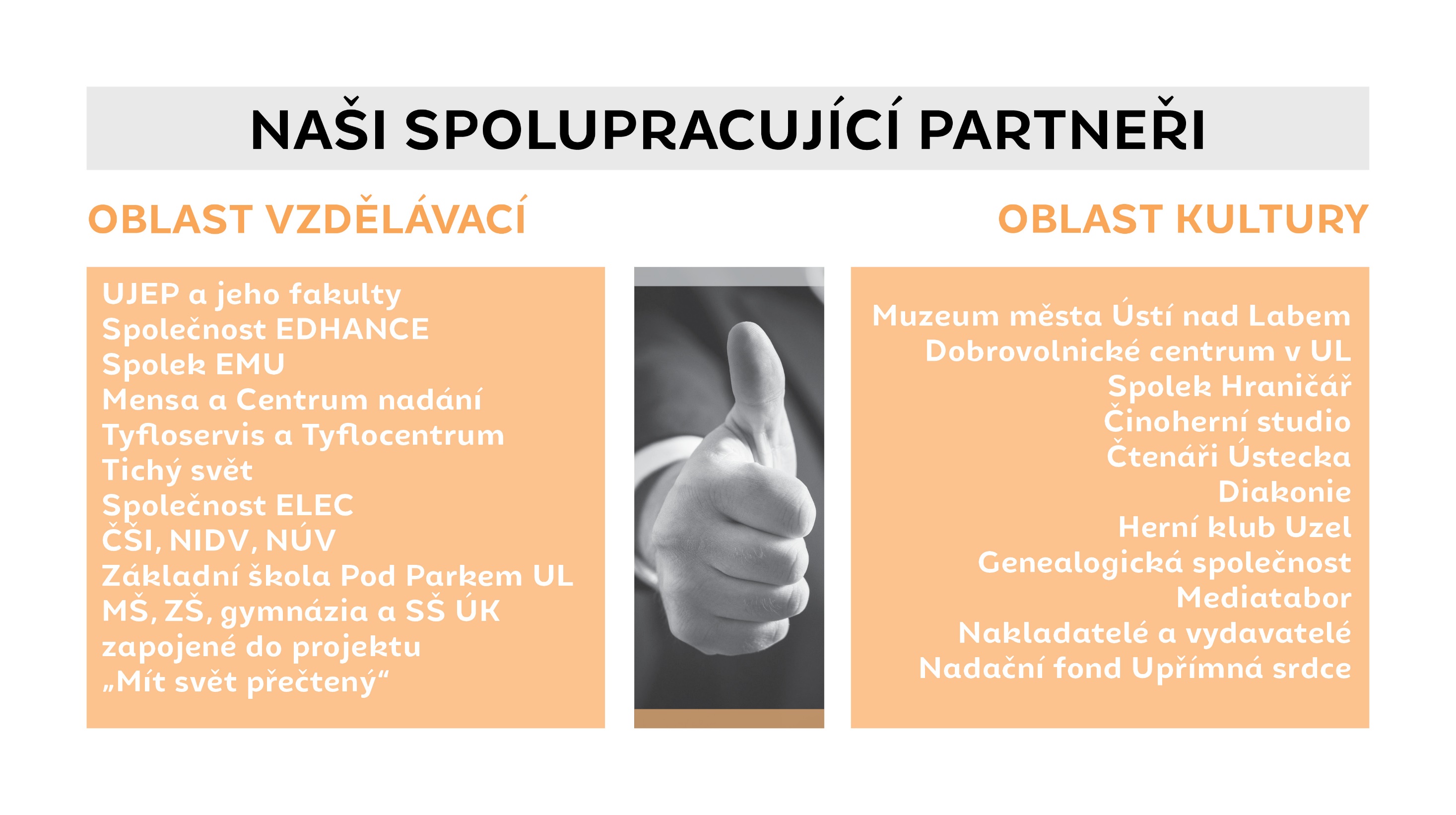 KKS Olomouc 11. 9. 2019
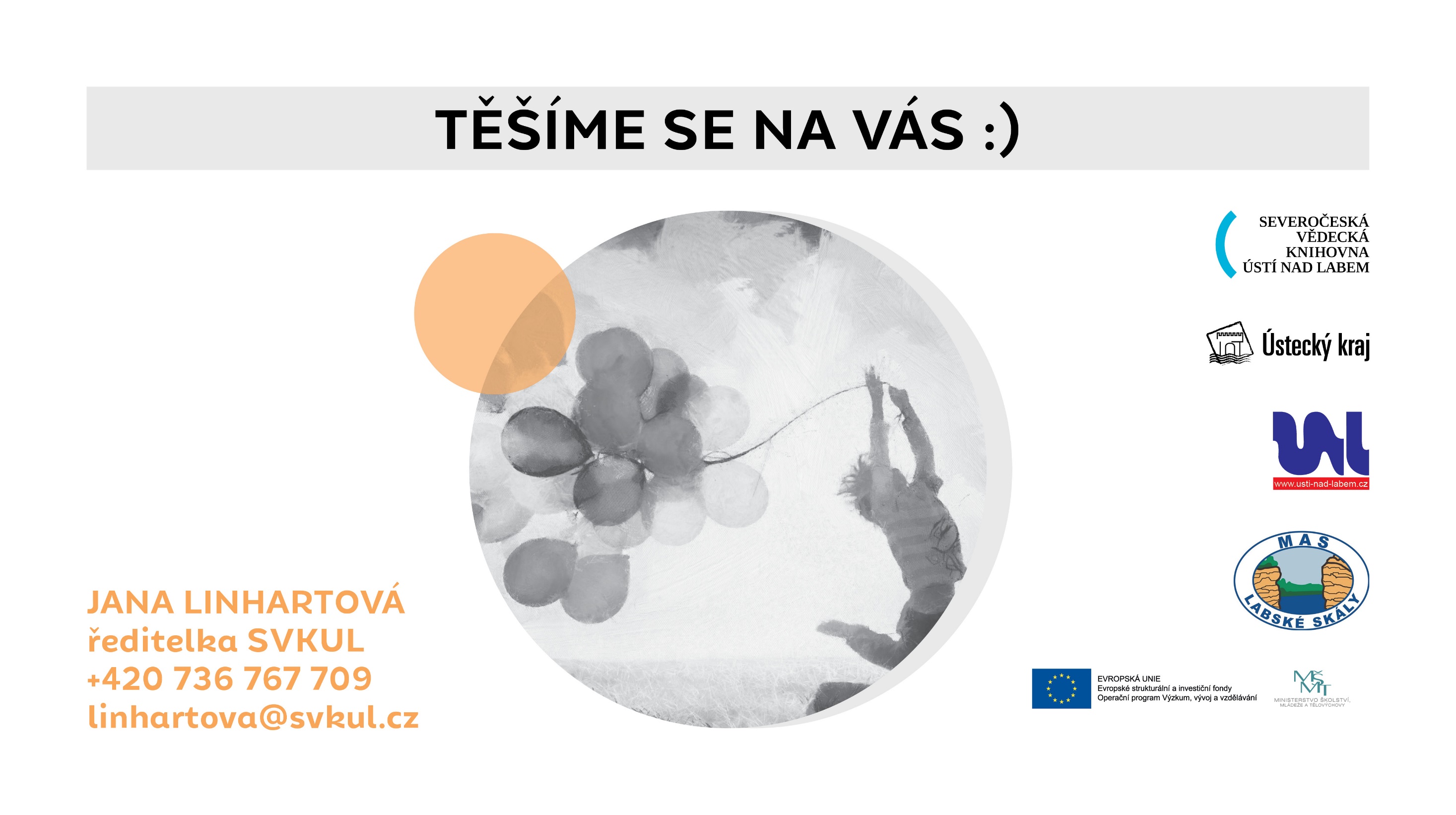 KKS Olomouc 11. 9. 2019